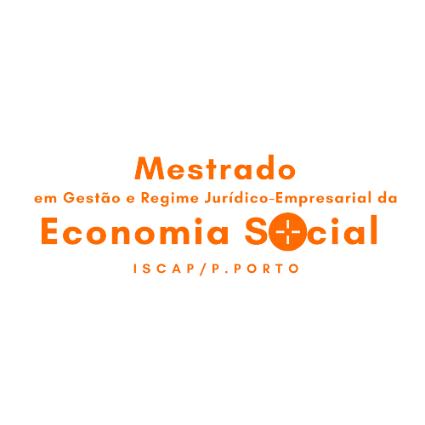 Introdução ao vOLUNTARIADO
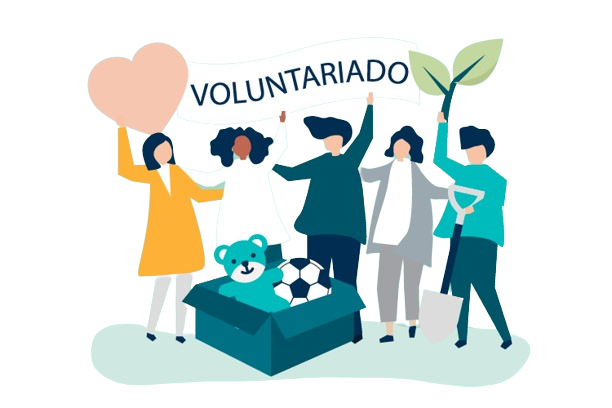 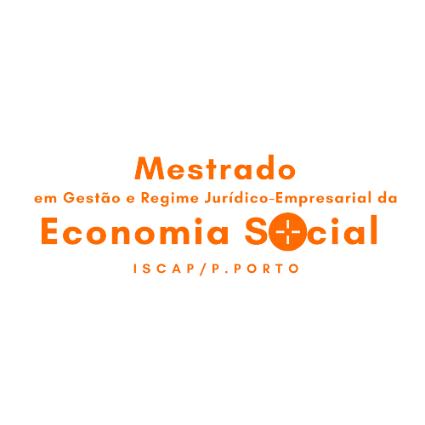 AGENDA
03   Voluntariado Externo
04   Voluntariado: Conceito
06   Voluntariado Corporativo
07   Testemunho
08   Benefícios do Voluntariado
10   Brainstorming
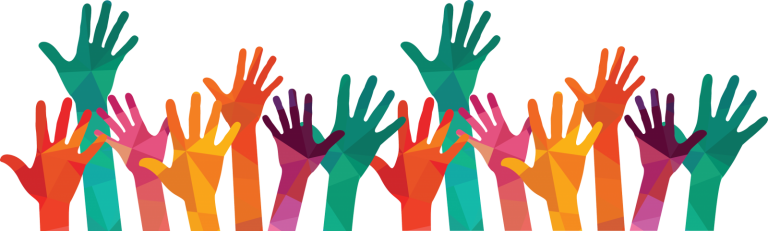 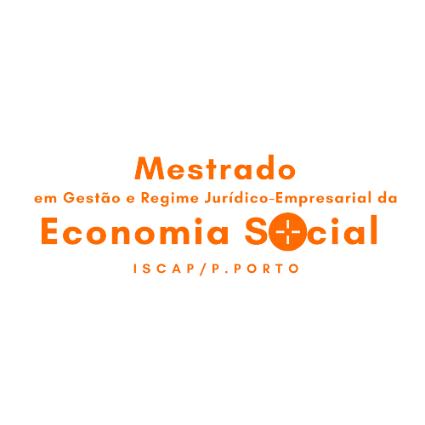 Voluntariado externo
O Voluntariado Externo surge como uma estratégia de motivação dos Recursos Humanos assalariados das Organizações da Economia Social, procurando incentivar e apoiar o envolvimento dos mesmos em ações de voluntariado que visam ajudar a comunidade onde estão inseridos, com o objetivo de aumentar o bem-estar e a saúde dos profissionais.
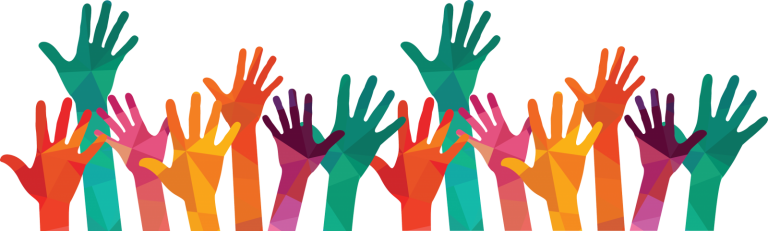 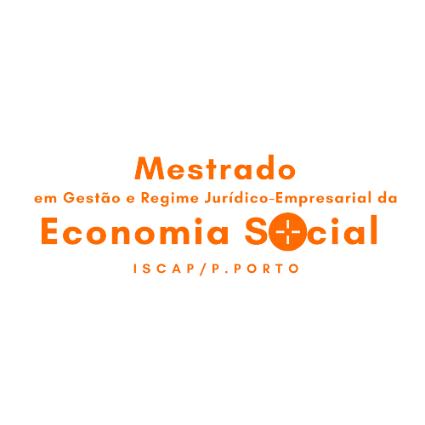 Voluntariado: Conceito
Lei n.º 71/98 de 3 de Novembro, 
Bases do enquadramento jurídico do voluntariado
Artigo 2.º, nº1
“O conjunto de ações de interesse social e comunitário realizadas de forma desinteressada por pessoas, no âmbito de projetos, programas e outras formas de intervenção ao serviço dos indivíduos, das famílias e da comunidade desenvolvidos sem fins lucrativos por entidades públicas ou privadas." 
Artigo 6.º, nº1
"Obedece aos princípios da solidariedade, da participação, da cooperação, da complementaridade, da gratuitidade, da responsabilidade e da convergência”.
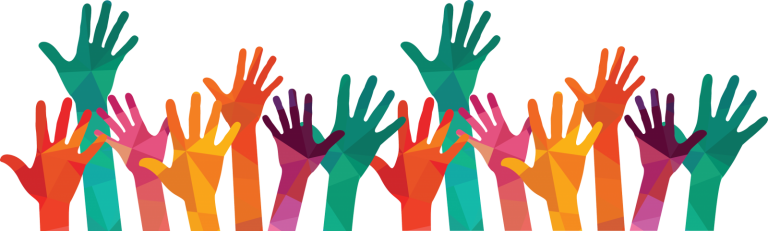 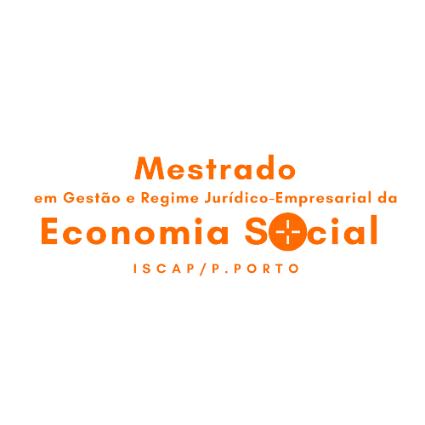 Voluntariado: Conceito
É considerado, pela Organização das Nações Unidas (2022), uma força poderosa e uma parte importante da sociedade. Globalmente, continua a ser um importante veículo para moldar e promover o desenvolvimento. 
Ivan Scheier apresenta uma definição global de voluntariado redigida em quatro pontos. 
 é uma atividade relativamente incoerciva; 
 realizada com intenção de ajudar; 
 sem pensamento primário ou imediato de ganho financeiro 
 é trabalho, indo ao encontro da definição da Organização Internacional do Trabalho (2011), em que envolve atividades que produzem bens e/ou serviços que contribuem com potencial valor acrescentado para os seus destinatários, de uma forma divertida, alegre mas com profissionalismo, preparados para o fazer e com seriedade e com compromisso.
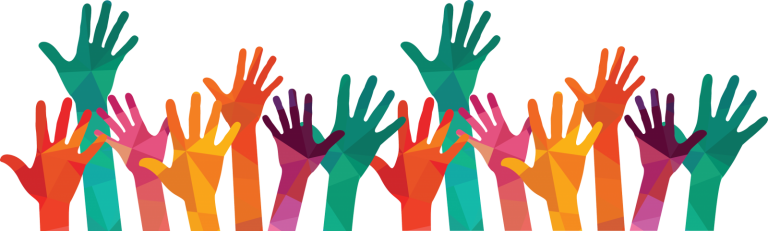 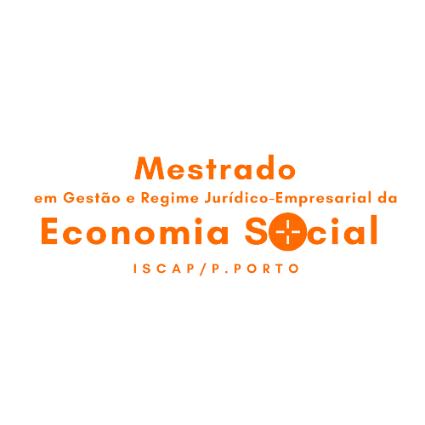 Voluntariado Corporativo
É uma das expressões mais diretas do envolvimento social das empresas e expressa uma vontade em demonstrar um compromisso responsável perante a sociedade através de um dos seus recursos mais importantes: os seus colaboradores.
(GRACE, 2016)
É “um conjunto de ações realizadas por empresas para incentivar o envolvimento dos seus funcionários em atividades voluntárias na comunidade”. Esta prática está progressivamente mais presente e desenvolvida, o que resulta na sua adoção por parte de organizações de todos os tamanhos e na criação de um impacto significativamente positivo nas comunidades. 
(Goldberg, 2001)
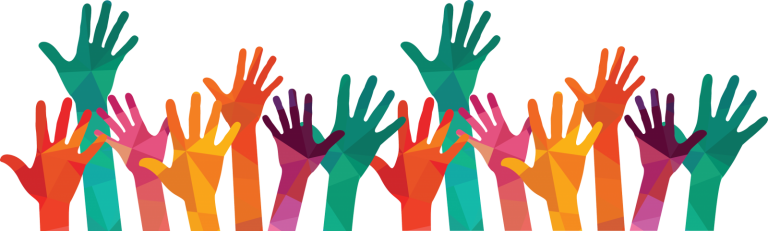 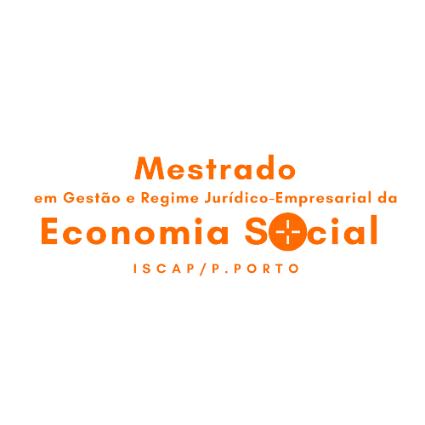 O que é e o que não é voluntariado
Segundo a OIT (2011), as empresas que oferecem incentivos aos trabalhadores para participarem nesses programas, como a oferta de tempo livre remunerado, a atividade resultante viola a disposição "não remunerada" da definição recomendada de voluntariado e, por conseguinte, não deve ser contabilizada como trabalho voluntário. Em vez disso, deve ser considerada uma contribuição em espécie da empresa. Por outro lado, quando o incentivo assume a forma de organização de atividades voluntárias de grupo de trabalhadores sem que seja paga uma compensação financeira aos participantes, a atividade resultante pode ser considerada como trabalho voluntário.
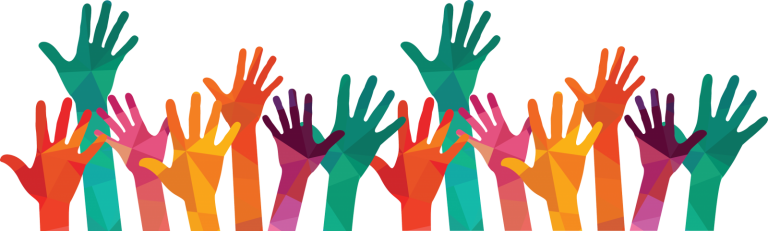 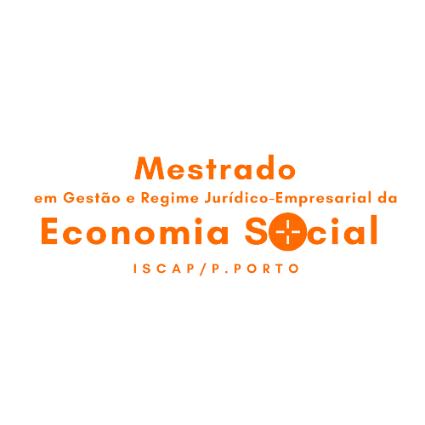 Testemunho
Marta Santos – Programa de Voluntariado Corporativo Grupo EDP
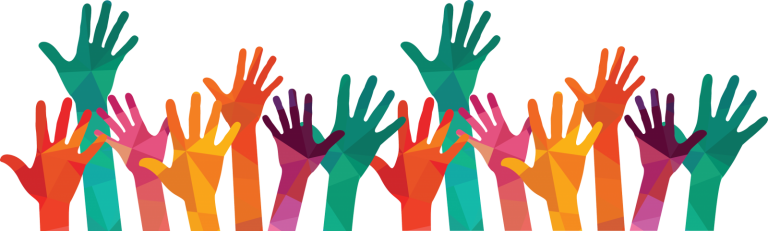 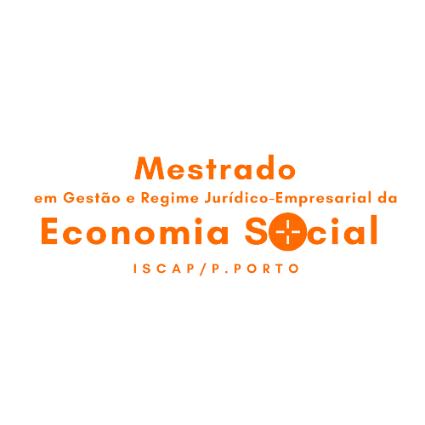 benefícios do voluntariado
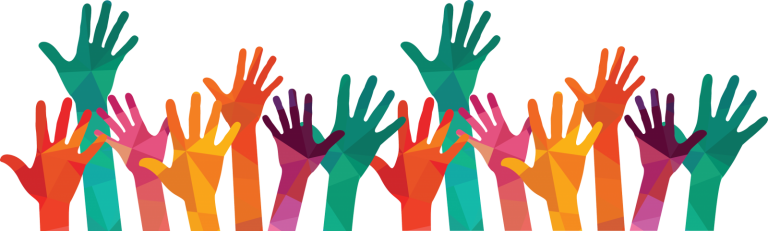 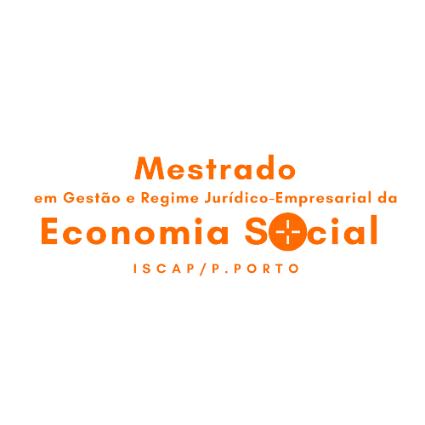 “ÉS MAIS Importante do que pensas…”
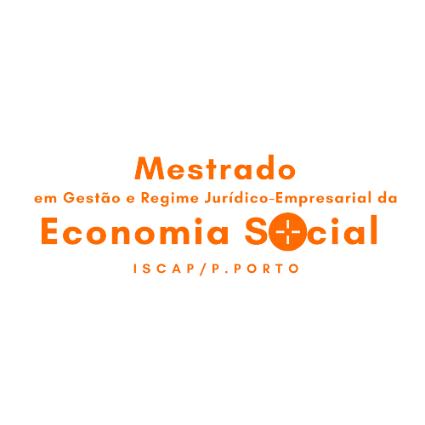 Obrigada/o!
Voltaremos a reunir brevemente 
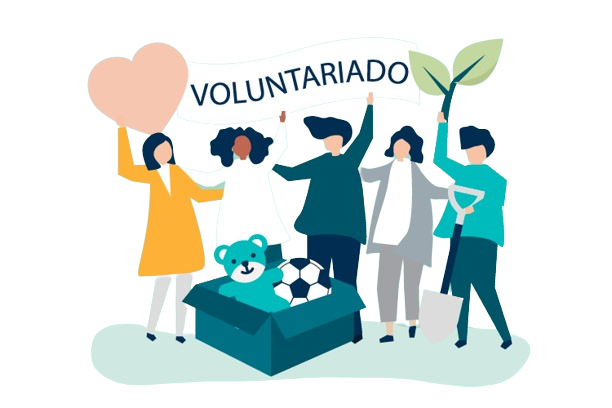